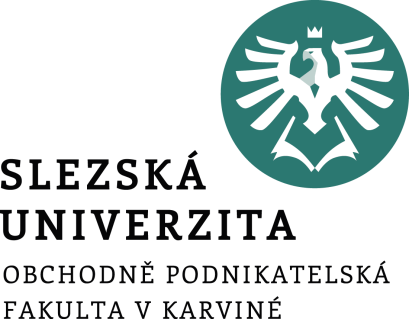 Marketing
1. seminář
Ing. Ondřej Mikšík
29.9.2021
Seznamte se
Ing. Ondřej Mikšík
Regionální značení, e-shopy, obchodní strategie, podpora inovací pro start-upy a SME
e-mail: miksik@opf.slu.cz
Kancelář B201
Konzultační hodiny:
Středa 10:30 – 12:00
Čtvrtek 10:30 – 12:00
[Speaker Notes: csvukrs]
Obsah
Co je marketing
Hodnota pro zákazníka
Potřeba X přání
Poptávka
Podmínky absolvování předmětu
[Speaker Notes: csvukrs]
Co je to marketing?
Marketing

Doručení hodnoty zákazníkům za účelem zisku
[Speaker Notes: csvukrs]
Co je to marketing?
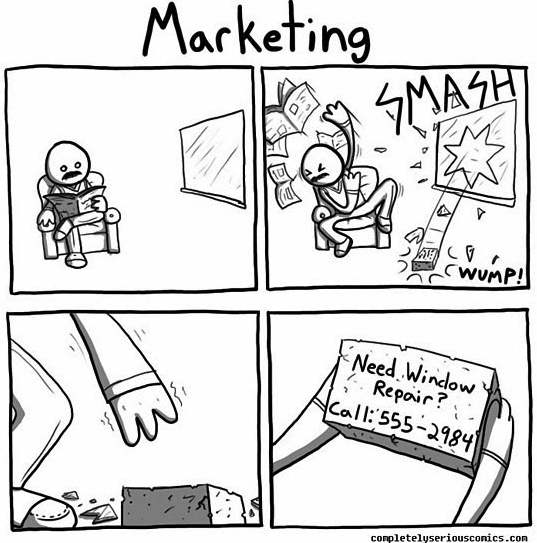 Marketing
[Speaker Notes: csvukrs]
Hodnota pro zákazníka
Hodnota pro zákazníka???

Hodnota pro zákazníka je rozdíl mezi přínosy, které zákazník získá užíváním produktu nebo služby a nákladů s nimi spojenými.
Mám přání, koupím produkt (cena), vnímám přínos, posoudím hodnotu
Chci se ostříhat, zaplatím barberovi, vypadám blbě, nízká hodnota, nespokojenost
Chci jít na párty, koupím lístek, udělám útratu, zabavím se + potkám životní lásku (nečekaný přínos), vysoká hodnota, spokojenost
[Speaker Notes: csvukrs]
Potřeba X přání I
Jaký je rozdíl mezi potřebou a přáním?

Potřeba – stav pociťovaného nedostatku
Přání – potřeby utvářené vnější kulturou a osobností jedince
Mám žízeň, chci pít
Potřebuju volat, chci mobil
Cítím osamělost, chci společnost
[Speaker Notes: csvukrs]
Potřeba X přání II
Jaké potřeby znáte?

Fyziologické potřeby – potřeby bezpečí – společenské potřeby – potřeby uznání – potřeby
[Speaker Notes: csvukrs]
Poptávka
Co to je poptávka?



Poptávka je přání podpořené kupní silou.
Mám žízeň, chci pít, koupím vodu
Potřebuju volat, chci mobil, koupím Samsung S9374
Cítím osamělost, chci společnost, koupím kočku
[Speaker Notes: csvukrs]
Podmínky absolvování předmětu
60 % aktivní účast na seminářích
Průběžný test (první týden v listopadu) 20b.
Individuální a týmové úkoly na seminářích 20b.
Kombinovaná zkouška 60b.
Celkem možno získat 100b. – nutno získat minimálně 60b.
A (1)   	90 -  100 bodůB (1,5)  	80 -  89 bodůC (2)       	70 -  79 bodůD (2,5)    	65 -  69 bodůE (3)       	60 -  64 bodůF (4)        	0 - 59 bodů
[Speaker Notes: csvukrs]
Něco navíc
Přednášky odborníků z praxe
19.10. 2021 – Analýza B2B trhů a konkurence
2.11. 2021 – Segmentace trhu, targeting, positioning
30.11. 2021 – Produkt a produktová politika
[Speaker Notes: csvukrs]
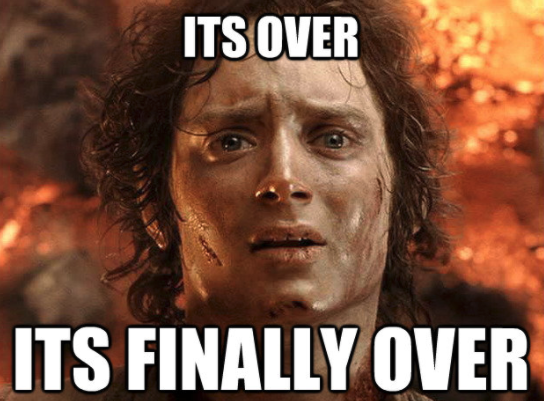